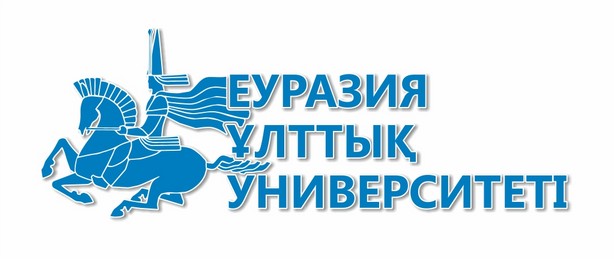 Л. Н. Гумилев атындағы Еуразия ұлттық университеті  Филология факультеті
Қазақ тілі білімі кафедрасы  Мамаева Гүлнар Бейсенқызы
Филология ғылымының кандитаты, қауымдастырылған профессор  Пән атауы: “Қазіргі қазақ тілінің морфологиясы және сөзжасамы”
Астана, 2022
5-дәріс тақырыбы: Сөз таптарының сөзжасамы

Қарастырылатын мәселелер:
Зат есім сөзжасамы 
Сын есім сөзжасамы 
Сан есім сөзжасамы
Есімдік сөзжасамы 
Үстеу сөзжасамы 
Етістік сөзжасамы
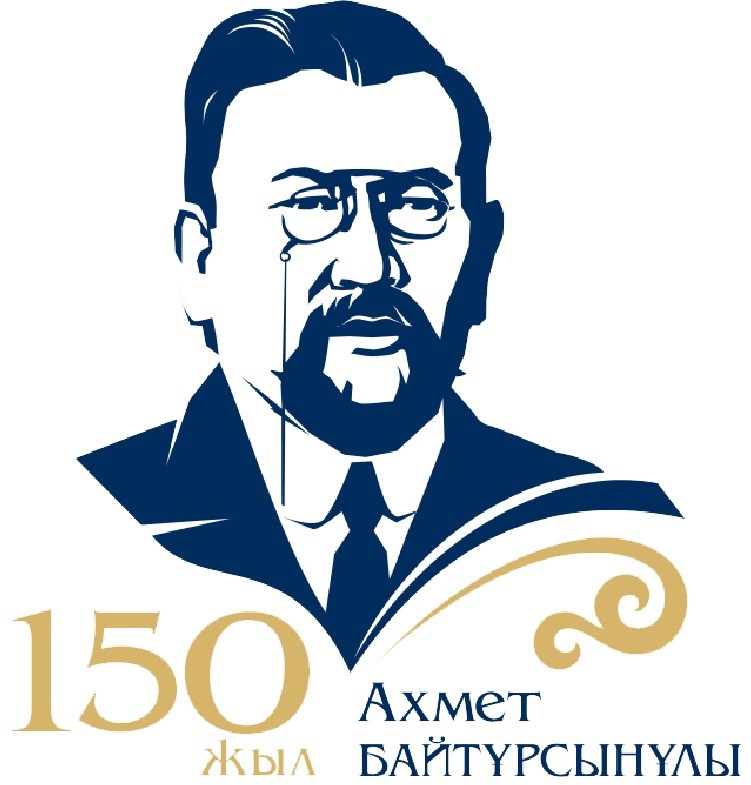 Зат есім сөзжасамы
Зат есімдер сөзжасамын синтетикалық, аналитикалық және субстантивация тәсілдері құрайды. Осы жасалу тәсілдеріне қарай оларды негізгі үш түрге бөліп қарауға болады. Мысалы, 





Демек, зат есімдердің құрылымдық сипаты мен олардың жасалу тәсіддері арасында өзара тәуелділік, өзара шарттылық бар. Бұдан да нақтылай түссек: зат есімдердің негізгі құрылымдық типтері олардың жасалу тәсілдерін (немесе жасалу тәсілдері олардың құрылымдық типтерін) анықтайды, белгілейді. Яғни зат есімдер сөзжасамның синтетикалық, аналитикалық және субстантивация тәсілдері бар деп жай санамалап шығудың сыртында олардың құрылымдық типтері (туынды зат есімдер; күрделі зат есімдер, субстансивті зат есімдер) туралы да түсінік жатады, яғни оның (зат есімдер сөзжасамының) осы бір объективтік сипаты ойда тұрады. Бұл жерде бір ескерте кететін нәрсе: субстансивті зат есімдер өзінің құрылымы жөнінен түбір де, туынды да, күрделі де болып келеді.
Синтетикалық тәсіл – 
ол туынды зат есімдерді жасайды.
Аналитикалық тәсіл – 
Күрделі зат есімдерді жасайды.
Субстантивация тәсілі – субстансивті зат есімдерді жасайды.
Жұрнақты зат есімдер (синтетикалық тәсіл)
Қазақ тілінде есім негізді зат атаулары, етістік негізді зат атаулары сияқты, жұрнақ арқылы одағайдан өзге сөзтаптарының бәрінен жасалады. Бұл ретте өздерінің сөзжасамдық әлуеті (потенциясы) жағынан, басқа есім тектілерге қарағанда, әсіресе зат атауларына жалғанатын жұрнақтар өте өнімді де және барынша әртарап болып келеді. Айтып отырғанымыз: негіз сөздердің де, сондай-ақ жұрнақтардың да сөзжасамдық қатынасқа түсу, яғни дериватгық дәрежесінің жалпы әркелкі болатыны. 
Лық/лік, дық/дік, тық/тік: саулық, билік, бейқамдық, кербездік, шындық т.б.
Шы/ші: жаушы, жазушы, малшы, әнші, етікші, жолаушы, жоқшы. т.б.
Лас/лес, дас/дес/, тас/тес: сырлас, құрдас, сабақтас, жерлес, тетелес. т.б.
Лақ/лек, дақ/дек/, тақ/тек: Қуырдақ; Еркін жүрмей, үнемі байлауда тұратын бұзау жауырынтак болып ауырады (Газ.) т.б.
Шық/шік, шылық/шілік: қарашық, кіршік; адамшылық, әкімшілік, шаруашылық т.б. 
Шақ/шек: моншақ, желбіршек, ыңыршақ, қуыршақ т.б.
Ақ/ек, ша/ше, са/се: шырақ, түнек, сынақ; белдемше, күркеше, арша, шырша, балаус, өлексе т.б.
Дырық/дірік: уылдырық, табалдырық, өмілдірік, көзілдірік т.б.
02
03
Күрделі зат есімдер (аналитикалық тәсіл)
Тілде жаңа сөздердің жасалу жолдары аз емес. Солардың бірі - аналитикалық тәсіл. Осы тәсілмен жасалған, күрделі сөздердің бірі - күрделі зат есімдер. Күрделі зат есімнің мынадай түрлері бар: біріккен (кіріккен) күрделі зат есімдер, қосарлы күрделі зат есімдер, тіркесті күрделі зат есімдер, қысқарган күрделі зат есімдер.

Біріккен күрделі зат есімдер: қолжаулық, қолғап, көкжөтел. Т.б.
Кіріккен күрделі зат есімдер: қарлығаш (қара + ала + құс), білезік (білек + жүзік) т.б.
Қосарлы күрделі зат есімдер: қыз-қырқын, шал-шауқан, бала-шаға, жауын-шашын т.б.
Тіркесті күрделі зат есімдер: киіз үй, азу тіс, асық жілік т.б.
Қысқарған күрделі зат есімдер: ЕҰУ, ТМД, ЖСН, БҰҰ, ЖШС т.б.
02
03
Субстатив зат есімдер
Күрделі субстантив зат есімдер
Күрделі субстантив зат есімдер өздерінің сырт қалпы, тұлғасы жағынан бірде аналитикалық тәсілмен жасалған күрделі зат есімдермен байланысты болып келсе, енді бір жағдайда фразеологизмдік композиталармен шектесіп жатады. Бойжеткен, атқамінер, бозжорға, шйкебас т.б.
Туынды субстатив зат есімдер
Түбір субстантив зат есімдерге қарағанда туынды субстантив зат есімдер сан жағынан едәуір. Олар - негізінен үш-төрт қана жұрнақ арқылы жасалған туынды сын есімдер. Мысалы: қайыршы, жүргінші, бапкер, үміткер т.б.
Түбір субстатив зат есімдер

Түбір субстантив зат есімдердің негізгі бөлігі өзінің сындық есімдік тегінен жалпы ажырамаған: жаяу, соқыр, шешен, арзан жесір т.б.

Ауылнай (ауылный), бөкебай (пуховый)
Сын есім сөзжасамы
Қазақ тілінде жаңа мағыналы дериват туылымдар одағайлардан басқа атау сөздердің бәрінен жасалады. Сын атауы жұрнақтары жалғанатын негіздеме сөздер өздерінің құрылымы жағынан әдетте туа түбір (май+лы), туынды түбір (ашпа+лы, қолданба+лы), күрделі (белбеу+лі) немесе тіркесті түбір (ақ шаш+ты, қыр мұрын+ды) болып келеді.
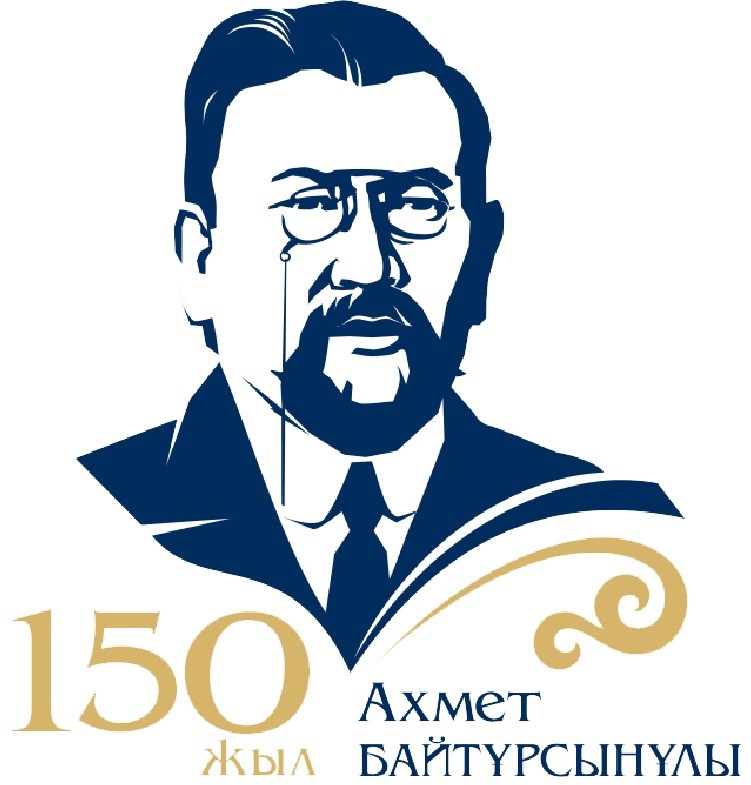 Жұрнақты сын есімдер (синтетикалық тәсіл)
-лы/-лі, -ды /-ді, -ты/-ті жұрнағы. Түркологияда сөзжасамдық бұл жұрнақты -лық аффиксімен тектестіреді. Яғни көне жазба ескерткіштердегі -лығ, -лиг, -луғ, -луг аффиксгерін қазіргі түркі тіліндегі -лы, -ли, -лу, -лү жұрнақтарының варианты деп қарайды. Мысалы: нулы, сулы, жағалы, білімді т.б. 

Лық/лік, дық/дік, тық/тік: қалалық, досытқ, інілік, т.б.
Шы/ші: алдамшы, өтірікші, өткінші т.б.
Лақ/лек, дақ/дек/, тақ/тек: жүрдек, сырдақ, шуылдақ, тентек т.б.
Шақ/шек, сақ/сек: Қайынсақ, көңілшек, еріншек, т.б.
Шаң/шең: ашушаң, сөзшең, тершең т.б.
Ымды/імді: қонымды, толымды, келімді-кетімді т.б.
Ғы/гі, қы/кі: түскі, кешкі, таңғы, қайқы т.б.
ақ/ек/ ік: қорқақ, сасық, есірік т.б.
Аған/еген: алаған, береген, көреген т.б.
Тал: өсімтал, ұғымтал т.б.
02
03
Күрделі  сын есімдер
Қазақ тіліндегі күрделі сындардың негізін екі құрамды тіркесті сындар құрайды. Екі құрамды күрделі сындар құрамына қарай мынадай үлгі арқылы жасалады: 
Сапа сыны + сапа сыны; 
Зат есім + сапа сыны; 
Сапа сыны + зат есім; 
Қатыстық сын + сапа сыны; 
Сапа сыны + қатыстық сын; 
Зат есім + қатыстық сын; 
Қатыстық сын + қатыстық сын; 
Сан есім + қатыстық сын; 
Етістік + қатыстық сын. Екі құрамды күрделі сындардың сапа сыны + сапа сыны үлгісі бойынша жасалған түрлеріне мыналар жатады: қара көк, ал қызыл, көк ала, ақ сүр, қара қоцыр, қара кер, ақ қүба, қоңыр салқын, майда қоңыр, қызыл шүнак (аяз), саңлақ жүйрік т.б.
02
03
Сан есім сөзжасамы
Сан есімнің сөзжасамдық бірліктеріне сан атаулары және сөзжасамдық жұрнақтар жатады. Сан атаулары сөзжасамда негіз сөз қызметін атқарады. Сан есімнің жұрнақтары сөзжасамдық қосымшалар қызметін атқарады. Сан есім сөзжасамына басқа сөз таптарының сөздері қатыспайды яғни басқа сөз табынан сан есім сөздер жасалмайды.
Сан есім сөзжасамында тілде қалыптасқан- сөзжасамдық тәсілдердің біразы қолданылады, бірақ бәрі емес. Мысалы сан есімде семантикалык тәсіл қолданылмайды, синтетикалық тәсіл өте өнімсіз, ал сөзжасамның аналитикалық тәсілі сан есім сөзжасамында негізгі қызмет атқарады.Сан есімнің сөзжасамдық бірліктерінің қызметі белгілі заңдылықтарға негізделген. Сан есімнің синтетикалық тәсіл арқылы жасалуы белгілі косымшалармен ғана байланысты.
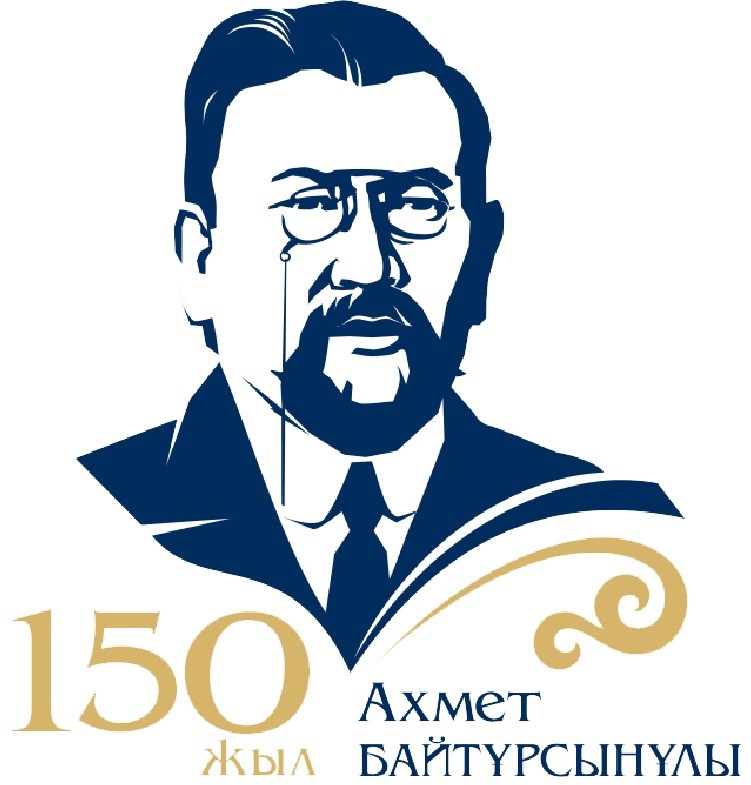 Сан есімдердің сөзжасам тәсілдері
Сан есімнің синтетикалық тәсіл арқылы жасалуы белгілі қосымшалармен ғана байланысты.
Ншы/інші: бірінші,екінші, оныншы, жүзінші т.б.

Сандық атаулардың негізгі жасалу жолы аналитикалық тәсілмен байланысты болғаңдықтан, бұл тәсіл арқылы сан есімдердің жасалуының өзіндік жолы, тіркесу реті, модельдері бар. Сан атауларын бір-бірімен тіркестіретін морфемалар, жалғастырушы қосымшалар тілде жоқ, сан есімнің жасалуы таза аналитикалық тәсілге жатады. Сондықтан сан есім сөзжасамының аналитикалық түрінде сөзжасамға қатынасатын сыңарлардың орын тәртібінің маңызы өте зор. Мысалы, он бір, он бес, отыз алты, елу сегіз, тоқсан тоғыз т.б. Осы сандық ұғымды білдіру үшін сыңарлардың осы орны сақталу керек. Олардың орнын өзгертуге болмайды. Мысалға жоғарыдағы сандардың сыңарларының орнын өзгертіп, бір он, бес он, алты отыз, сегіз елу, тоғыз тоқсан түрінде алсақ, жоғарыдағы мағына сақталған жоқ, мүлдем басқа мағына туды. Бұдан сан есімнің аналитикалық тәсіл арқылы жасалымында сыңарлардың орын тәртібі өте тұрақты, оның ерекше мәні бар.
02
03
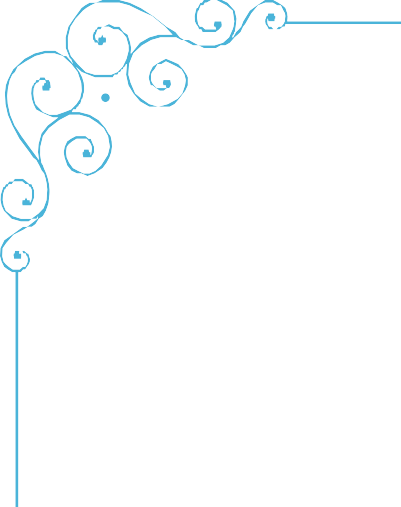 Сан есім кез келген сандардың бір-бірімен тіркесу арқылы жасалмайды. Мұнда қалыптасқан белгілі заңдылық бар. Ол заңдылык бойынша тілімізде сан атаулының қайсысының калай тіркесуі қалыптасқан. Оны күрделі сандардың тіркесу үлгілерінен көруге болады, ал сан есім сөзжасамдық үлгілерге өте бай. Айталық ондық пен бірлік аралас сандардың жасалу үлгісімен жүздіктердің үлгісін салыстырып қарайық. Ондық пен бірлік аралас сандар он жөне бірлік сыңардан тұратын ондық - бірлік түріндегі үлгі арқылы жасалады да, мағына сыңарлардың мағынасының қосындысынан туады: отыз бес, қырық жеті, елу алты, сексен жеті т.б.
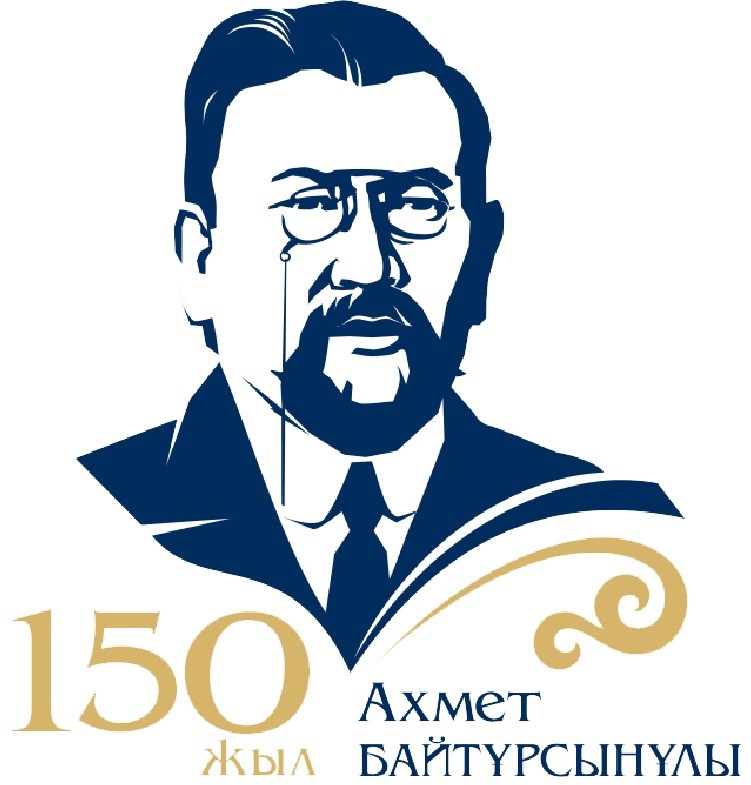 Ал жүздік атаулар бірлік-жүздік үлгісімен жасалады да, мағына сыңарлардың мағынасының көбейтіндісінен туады. Мысалы, екі жүз, бес жүз, алты жүз, сегіз жүз т.б. Әр түрлі сандык атаулардың түрлі-түрлі нақтылы үлгілері бар. Ол үлгілердің әрқайсысының белгілі құрамы бар, оған қатысатын сыңарлар тек сан есім сөздер ғана. Әр үлгі бір топ сандардың атауларын жасайды.
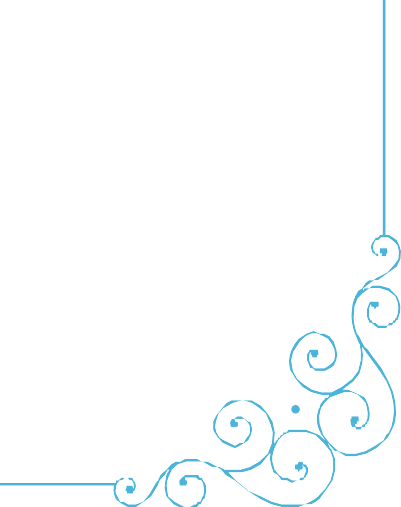 Етістік сөзжасамы
Синтетикалық тәсіл етістік сөзжасамында белсенді қызмет атқарады. 

Туынды түбір етістіктер үшін екі морфема міндетті түрде қызмет атқарады. Оның бірі — негіз сөз, екіншісі — жұрнақ.

Негіз сөз толық мағыналы дербес сөзден болады. Тұлғасы жағынан негіз сөз негізгі түбір, туынды түбір де болады. Мысалы, толық, ағар, жина, көгерт, емдет т.б
Тілде негіз сөздер жұрнақсыз да колданыла береді. Мысалы, Үлкенмен ақылдас. Ақылы бар бала деген сөйлемдердегі ақылдас туынды түбірінің негіз сөзі ақыл екінші сөйлемде дербес сөз қызметінде қолданылып тұр. Бұл - негіз сөз атаулыға тән құбылыс. Бірақ аздаған туынды түбір етістіктердің негіз сөздерінде қазір бұл қасиет жоқ. Мысалы, оян, оят, аңқай, аңқи, өңки, тыңқи, жымпи, семір, жұбан, жұбат, ұзай т.б. сияқты бір топ туынды түбір етістіктердің жұрнақтары анық көрініп тұрады да, негіз сөздері жұрнақсыз жоғарыдағыдай жеке қолданылмайды, бірақ олар туынды түбір етістік деп танылады.
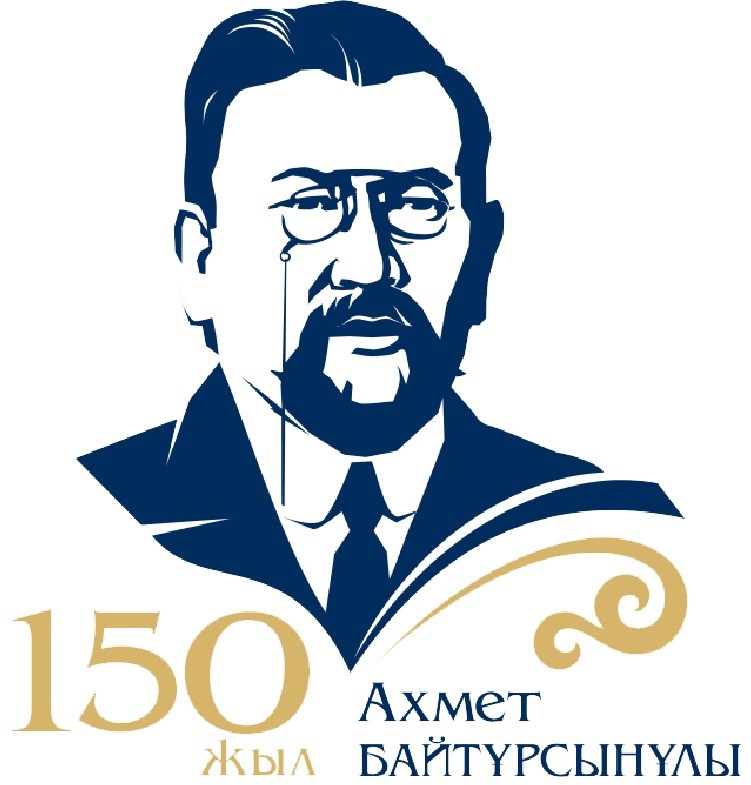 Етістік сөзжасамында барлық сөз табы негіз болып, сөзжасамдық бірлік қызметін атқарады.Олардан:
НАЗАРЛАРЫҢЫЗҒА РАҚМЕТ!